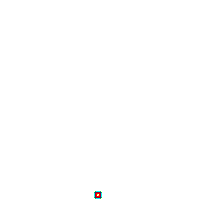 Thứ sáu ngày 25 tháng 3 năm 2022
Toán
Số 100 000-Luyện tập
KHỞI ĐỘNG
Đọc các số sau:
87 115
71 058
67 001
86 000
96 788
Các số trên là số có mấy chữ số?
Số lớn nhất có 5 chữ số là số nào?
10 000
10 000
10 000
10 000
10 000
10 000
10 000
10 000
10 000
Toán
Số 100 000-Luyện tập
10 000
10 000
10 000
10 000
10 000
10 000
10 000
10 000
10 000
10 000
10 000
10 000
10 000
10 000
10 000
10 000
10 000
10 000
80 000
90 000
100 000
Mười chục nghìn còn gọi là một trăm nghìn
100 000 đọc là: một trăm nghìn
10 000
10 000
10 000
10 000
10 000
10 000
10 000
10 000
10 000
Toán
Số 100 000
– Luyện tập
10 000
10 000
10 000
10 000
10 000
10 000
10 000
10 000
10 000
10 000
10 000
10 000
10 000
10 000
10 000
10 000
10 000
10 000
80 000
90 000
100 000
Số 100 000 có mấy chữ số? Đó là những chữ số nào?
Số: 100 000
Hãy đọc các số sau: 70 000;  80 000;  90 000;  100 000
Toán
Số 100 000
– Luyện tập
Bài 1:Số?
a) 10 000; 20 000; … ; … ; 50 000; … ; …; 80000;…;100 000
b) 10 000; 11 000; 12 000; … ;… ; … ; 16 000; …  ;… ; … ;…c) 18 000; 18 100; 18 200; … ; … ; … ; … ; 18 700; … ; … ; …d) 18 235; 18 236; …; … ; …; …
Bài 1:Số?
30 000
40 000
10 000; 20 000; ……..  ;………. ; 50 000;

 ………. ; ……… ; 80 000;……... ;100 000
60 000
70 000
90 000
Bài 1:Số?
b) 10 000; 11 000; 12 000; 13 000 ;14 000 ; 15 000 ;
 16 000;17 000  ;18 000 ;19 000 ; 20 000c) 18 000; 18 100; 18 200; 18 300 ; 18 400 ; 18 500 ; 18 600 ; 18 700; 18 800 ; 18 900 ; 19 000d) 18 235; 18 236; 18 237; 18 238 ; 18 239; 18 240
Bài 2:Viết tiếp số thích hợp vào dưới mỗi vạch:
90 000
100 000
70 000
80 000
60 000
50 000
40 000
Bài 3:Số?
12 533
12 535
43 904
43 906
62 371
62 369
39 998
40 000
100 000
99 998
Bài 4: Một sân vận động có 7 000 chỗ ngồi, đã có 5 000 ng­ười đến xem bóng đá. Hỏi sân vận động đó còn bao nhiêu chỗ ch­ưa có người ngồi?
Tóm tắt:
Có          :   7 000 chỗ ngồi
Đã ngồi :   5 000 chỗ ngồi 
Còn       :   …    chỗ ngồi ?
Bài giải
Số chỗ chưa có người ngồi là :
 7000 – 5000 = 2000 (chỗ ngồi).
                Đáp số: 2000 chỗ ngồi